Hoạt động tạo hình con vật em yêu qua yếu tố đường nét và màu sắc.
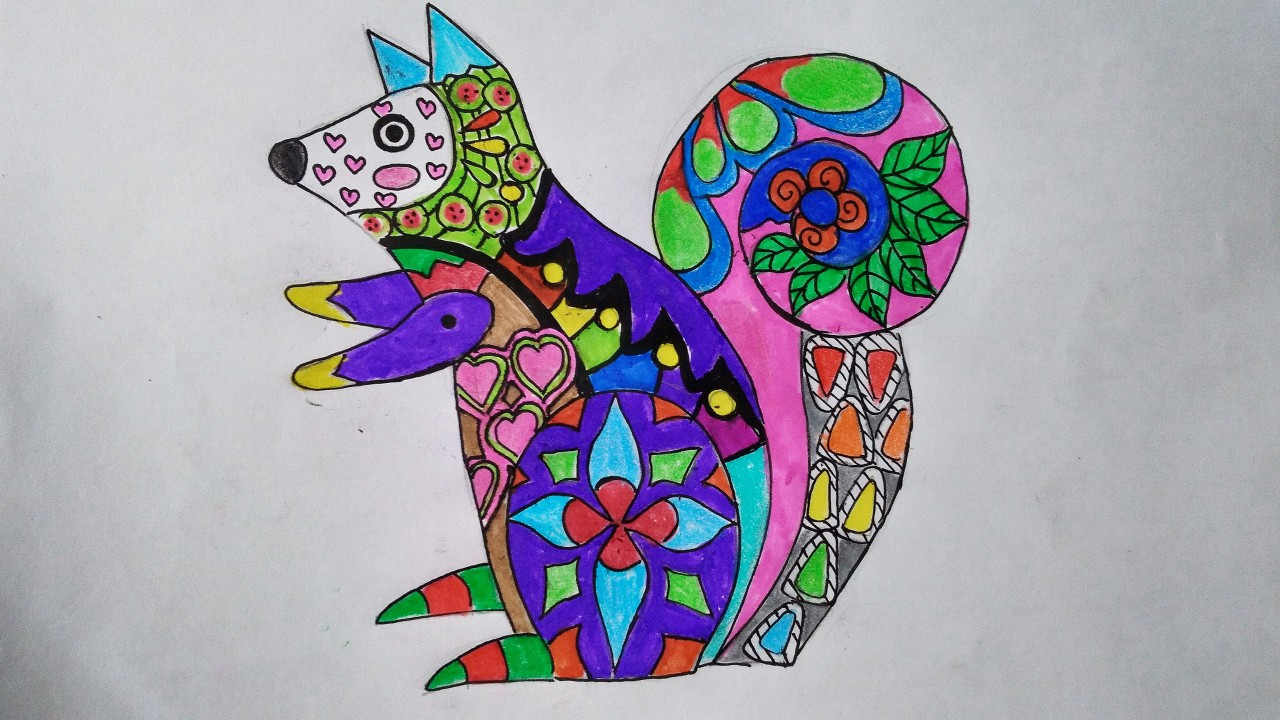 BƯỚC 1. CHỌN VỎ HỘP ĐÃ QUA SỬ DỤNG
BƯỚC 2. THÁO DỠ VỎ HỘP
BƯỚC 3. VẼ PHÁC THẢO
BƯỚC 4. CẮT HÌNH THEO CHI TIẾT HÌNH VẼ
BƯỚC 5. TẬN DỤNG CÁC MẢNG NHỎ ĐỂ VẼ VÀ CẮT CHO TIẾT BỘ PHẬN CƠ THỂ CON VẬT
BƯỚC 6. GHÉP HÌNH
BƯỚC 7. TRANG TRÍ MẶT NGOÀI